Wordt het havo of vwo?workshop
Welkom!
Wat bieden wij aan?
alle routes op een rij
havo
havo tto
vwo
vwo tto
gymnasium
vwo +
8 februari 2023 
voorlichtingsavond 
tto, vwo+, gymnasium
Wat heeft onzeaandacht?
Groepsdynamica
Motivatie
Zorg en begeleiding
Mentoraat
Huiswerk Instituut
RT, IB, SMW, Talentbegeleiding
Wat doen we buiten de lessen om?
Introductiedagen
Activiteitenweken
Projecten hv1 en vwo+
Excursies
Beroepenoriëntatie
RealStars HV3
HV23 Sportdag (BSM)
klassen
Een havo- of een vwo-leerling?
leg de kaartjes op de 
juiste plek
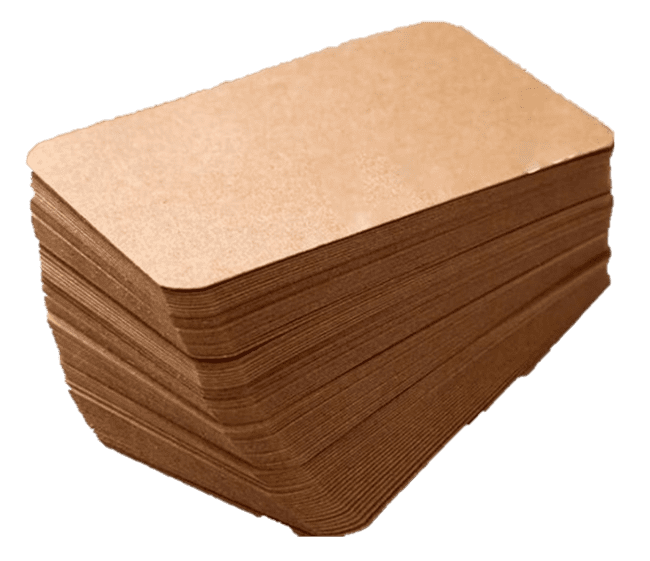 Had u dit ook?
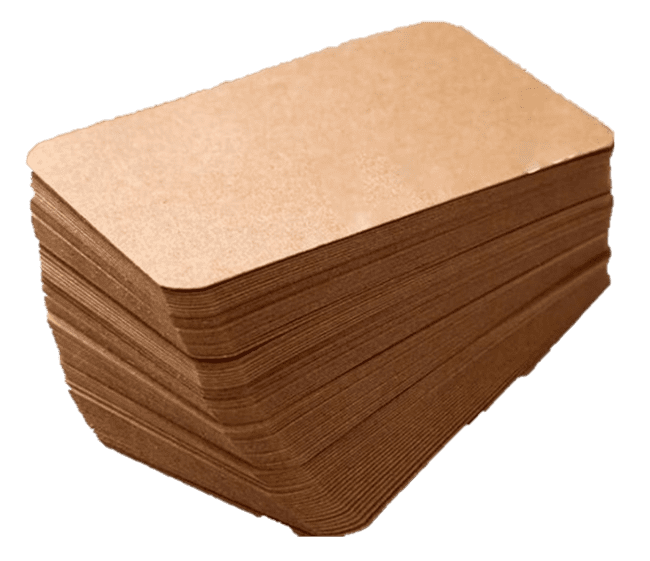 Wie plaatst de leerling op de juiste plek?
U als ouders? De leerkracht basisschool? Of wij als Driestar?
Overstappen, kan dat?
We kijken naar:
Leerlingkenmerken
Resultaten
Een brede blik
Rapportvergadering
Dank voor uw komst.Heeft u vragen?
Mail ook gerust naar
jmvaneyk@driestarwartburg.nl
Bedankt voor uw aandacht!